Вместе с солнцем просыпаюсь,Я приходу утра рад.Быстро-быстро собираюсьЯ в любимый детский сад!
Там и книжки, и игрушки,Там любимые друзья,Мои верные подружки,Мне без них никак нельзя!
Воспитатель милый самый,Помогает нам и учит.Мне она почти как мама.И детсад наш самый лучший!
Группа кратковременного пребывания «Семь гномов» МБДОУ «Большеулуйский детский сад №1»
Prezentacii.com
Предметно – развивающая среда ГКП
Зонирование группового помещения
Развивающая среда ГКП
Динамичность (гибкость) предметной среды
.
Условия, обеспечивающие эмоциональное благополучие ребенка и взрослого
Prezentacii.com
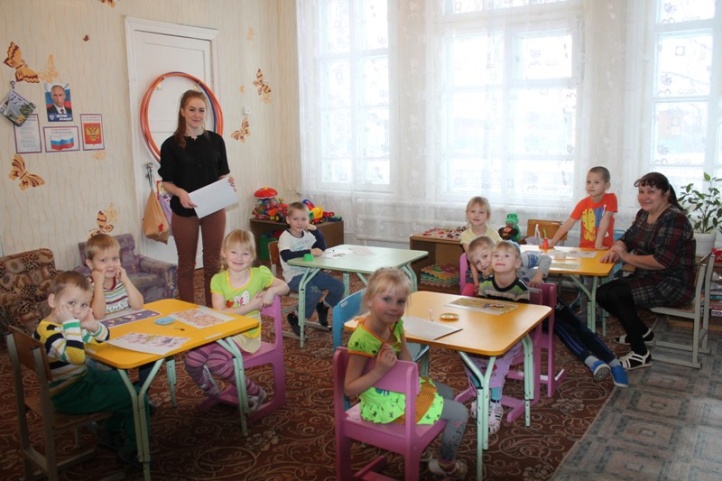 Предметная среда,
 в которой дети проводят  время, создана в нашем саду так, чтобы организация воспитательно - образовательного процесса проходила наиболее эффективно.
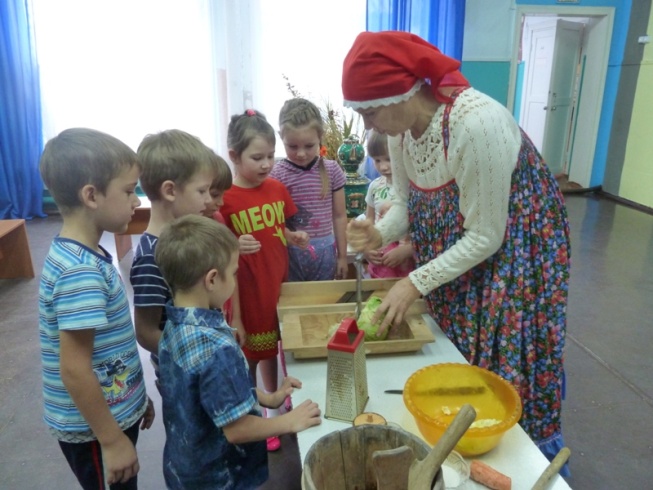 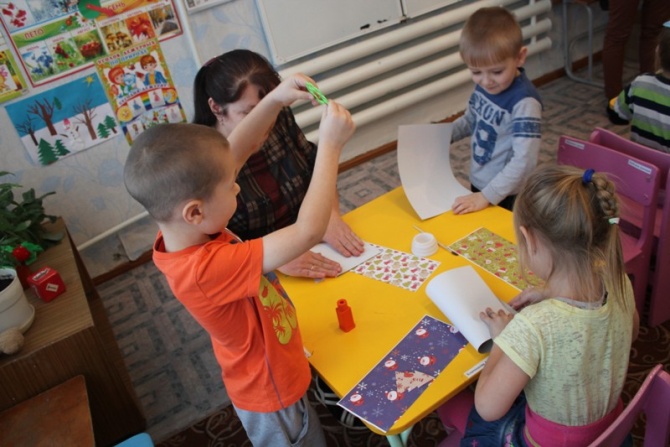 Она обеспечивает разнообразие детской деятельности, уют и комфорт для детей, сотрудников и родителей.
Prezentacii.com
Оборудованы игровые зоны
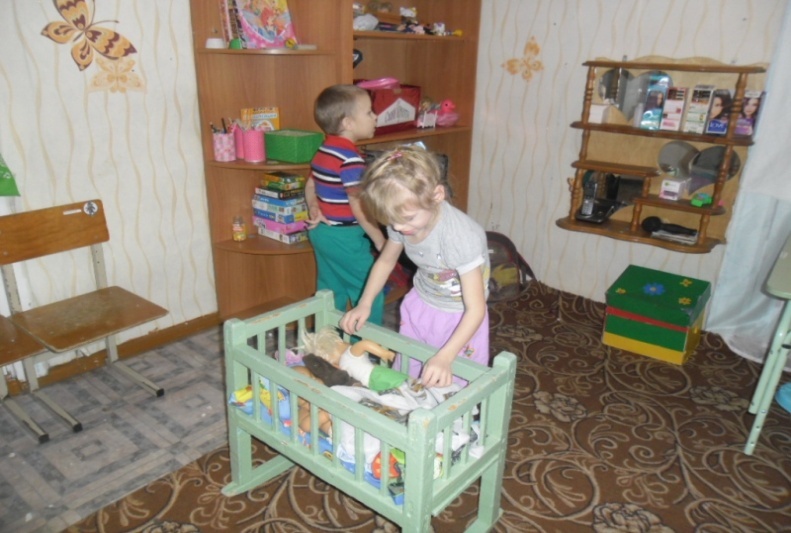 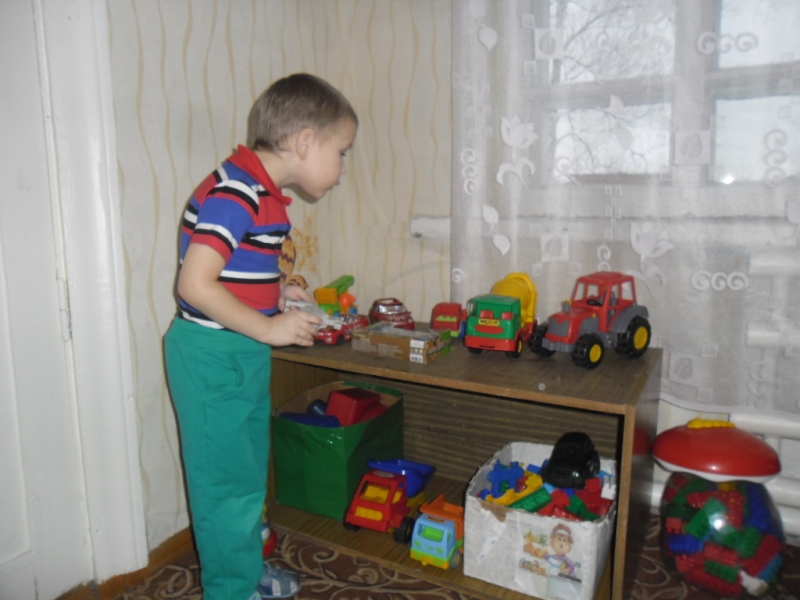 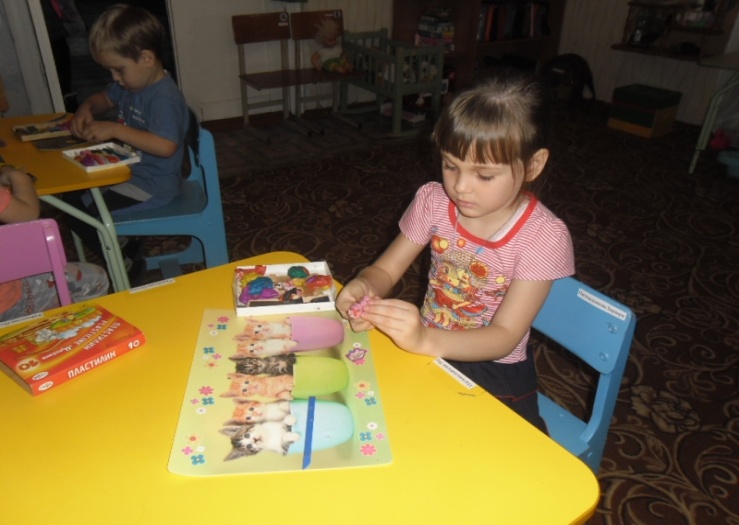 Prezentacii.com
Зоны сюжетно ролевых игр
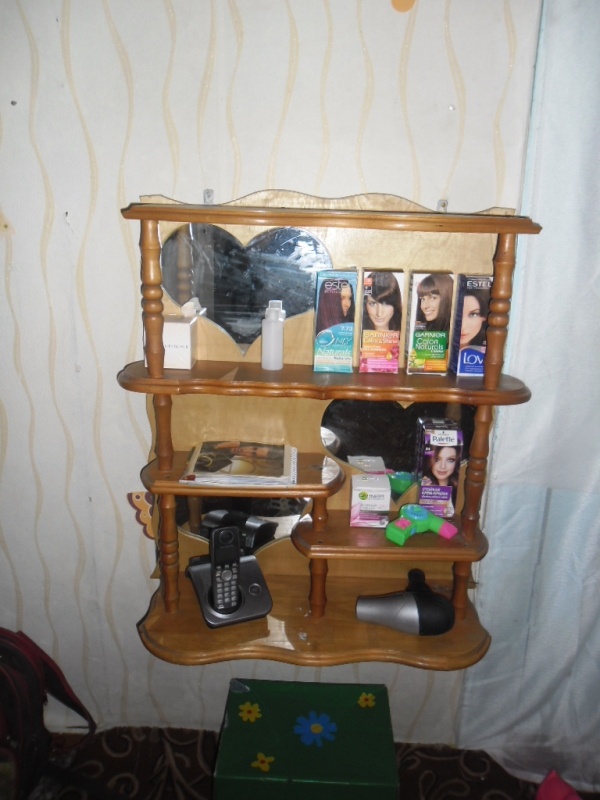 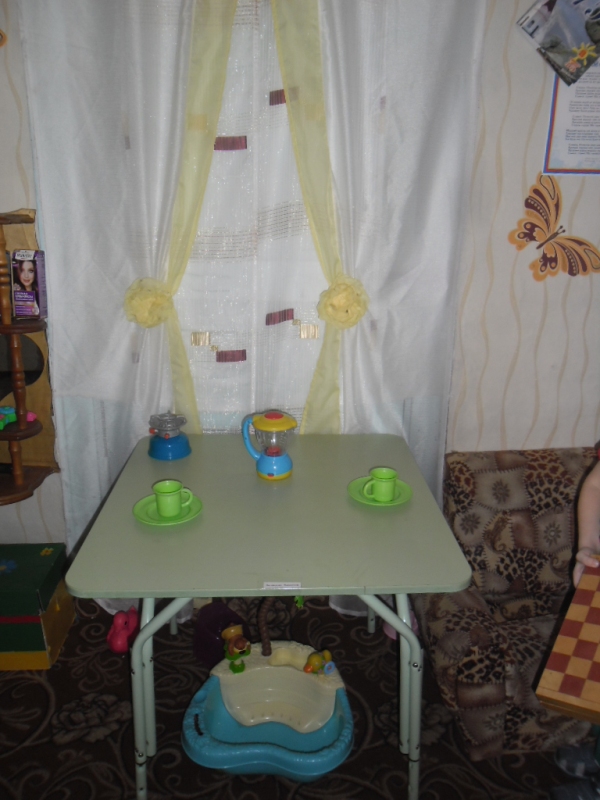 .
Prezentacii.com
Зоны сюжетно ролевых игр
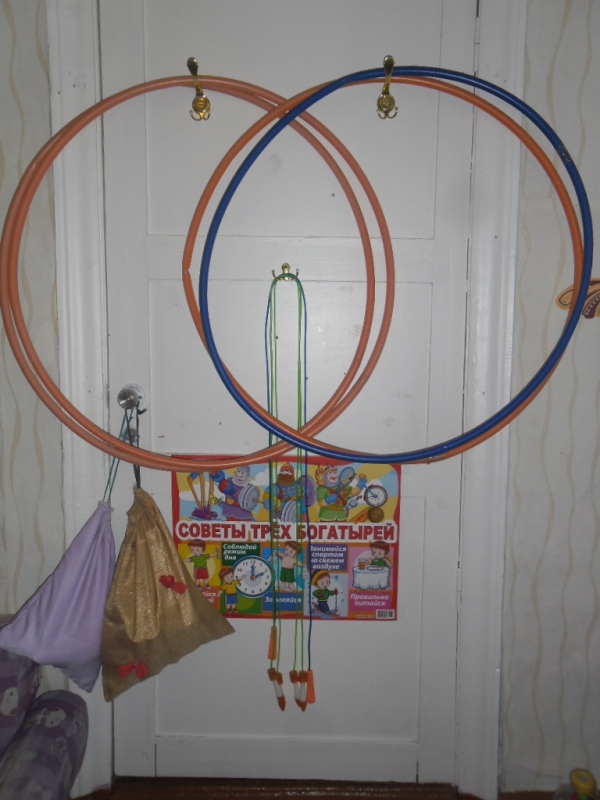 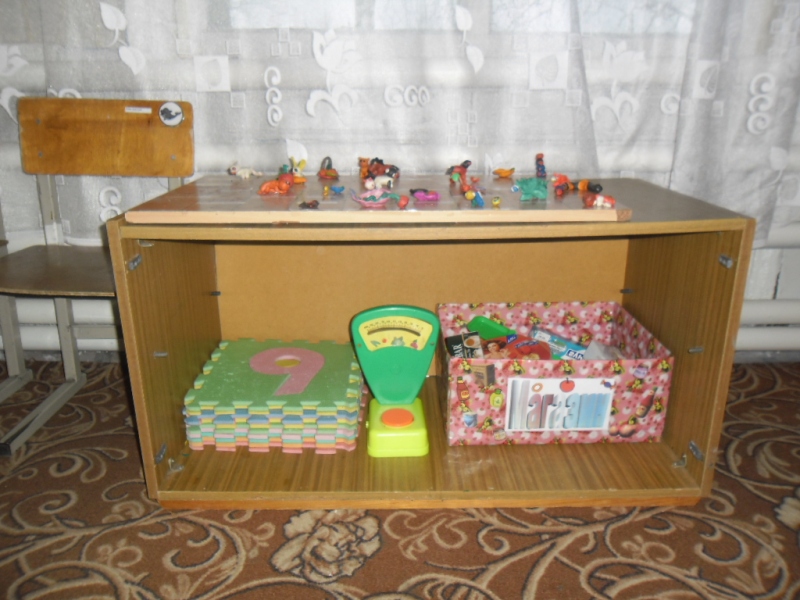 Prezentacii.com
Уголок природы
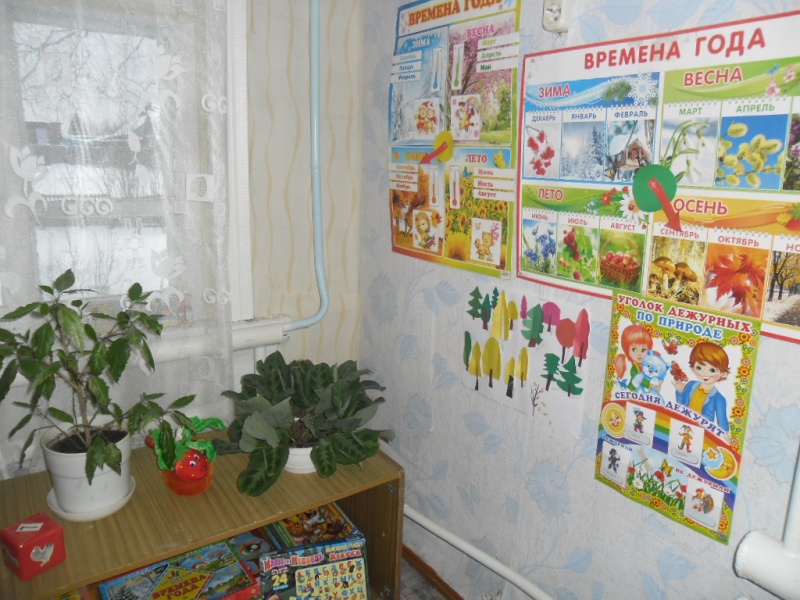 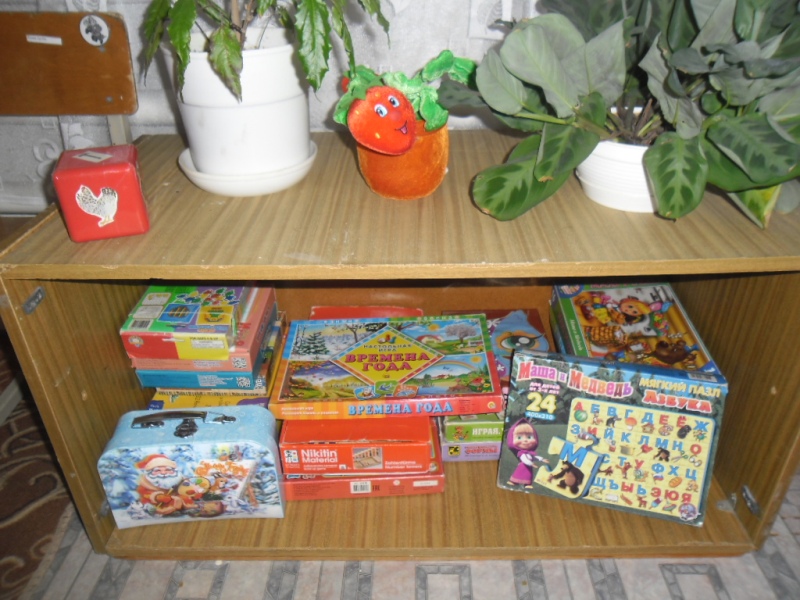 Prezentacii.com
Дружба наша с библиотекой
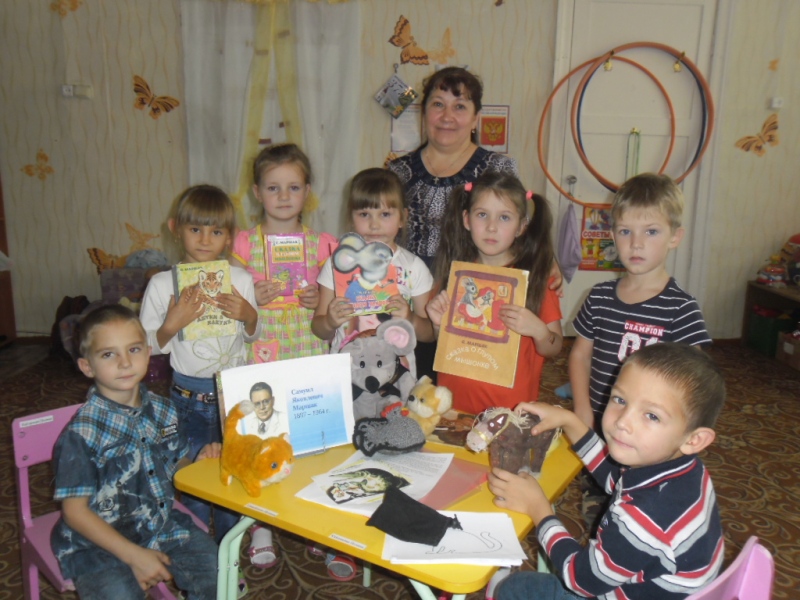 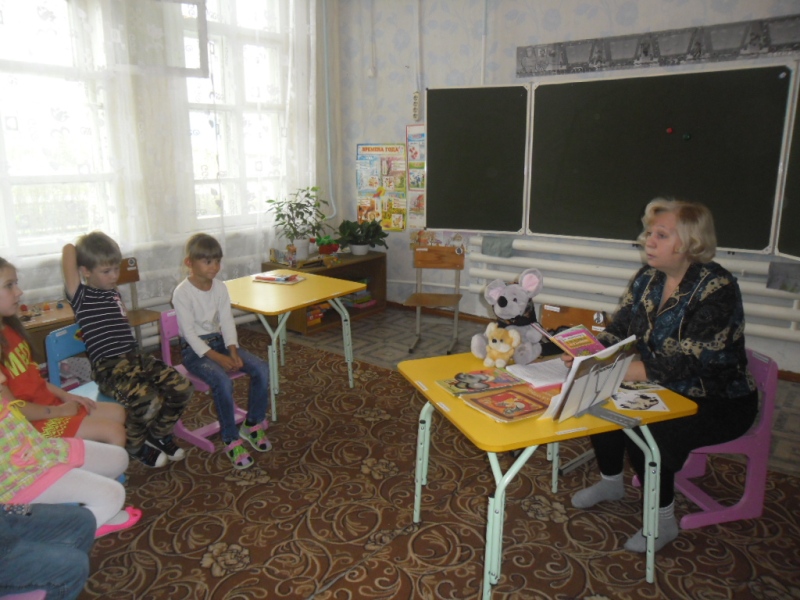 Prezentacii.com
Дружба наша с социальными партнерами
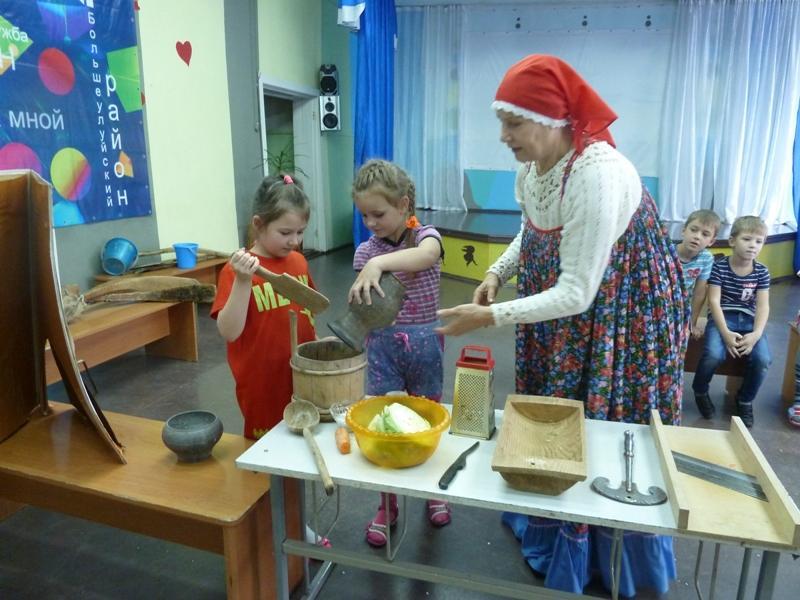 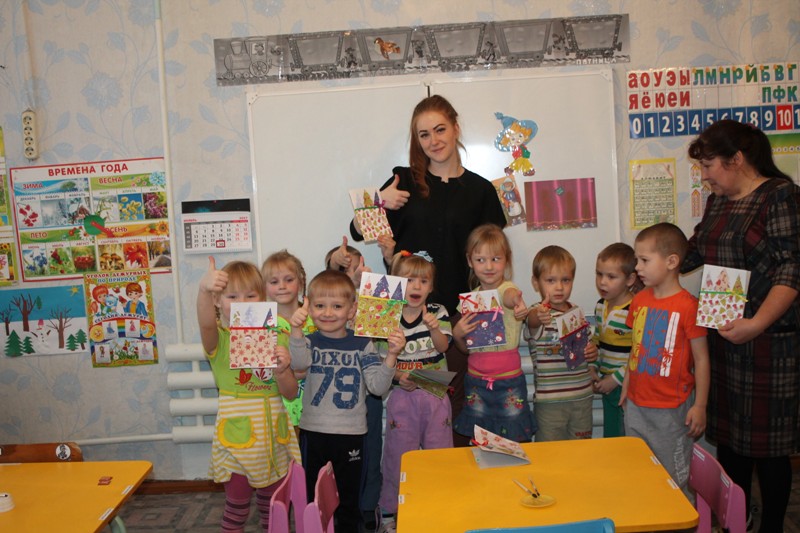 Prezentacii.com
Спасибо за внимание!!!
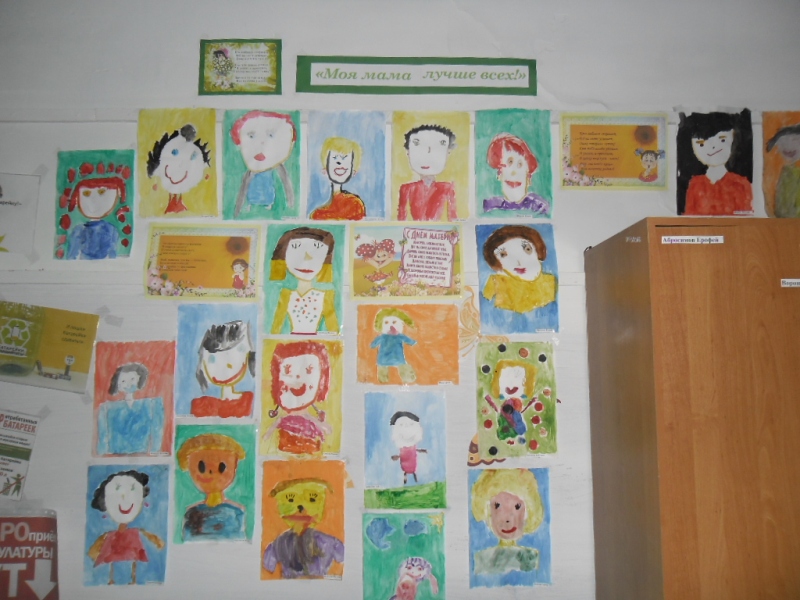 Prezentacii.com